Muslim Majority and Minority Politics:
Indonesia and Burma
Public Opinion
What do Indonesian Muslims Want?
Five priority issues: 
Economic growth
national prosperity
national unity
 education
the rule of law
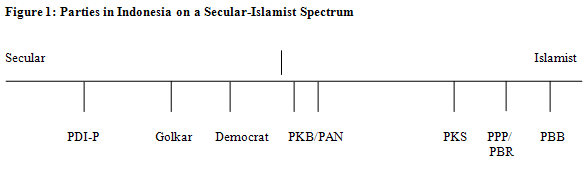 Indonesia’s Election Results: The People’s Representative Assembly
Islamist Party Performance in Indonesia’s Elections
Why has the vote for Islamically oriented parties declined over the last three election cycles?
Beliefs about the parties themselves

Mainstreaming of political Islam

Fracturing of Islamist parties
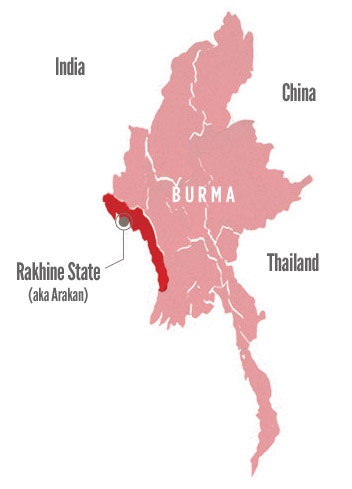 The Rakhine State(Arakan)
The Rohingya in Burma
What are the roots of the current conflict?
How did the Rohingya become stateless?

Colonial roots

Citizenship laws

Impact of Burmese reforms